Your Police engagement during covid-19
Insights and learnings
Our team
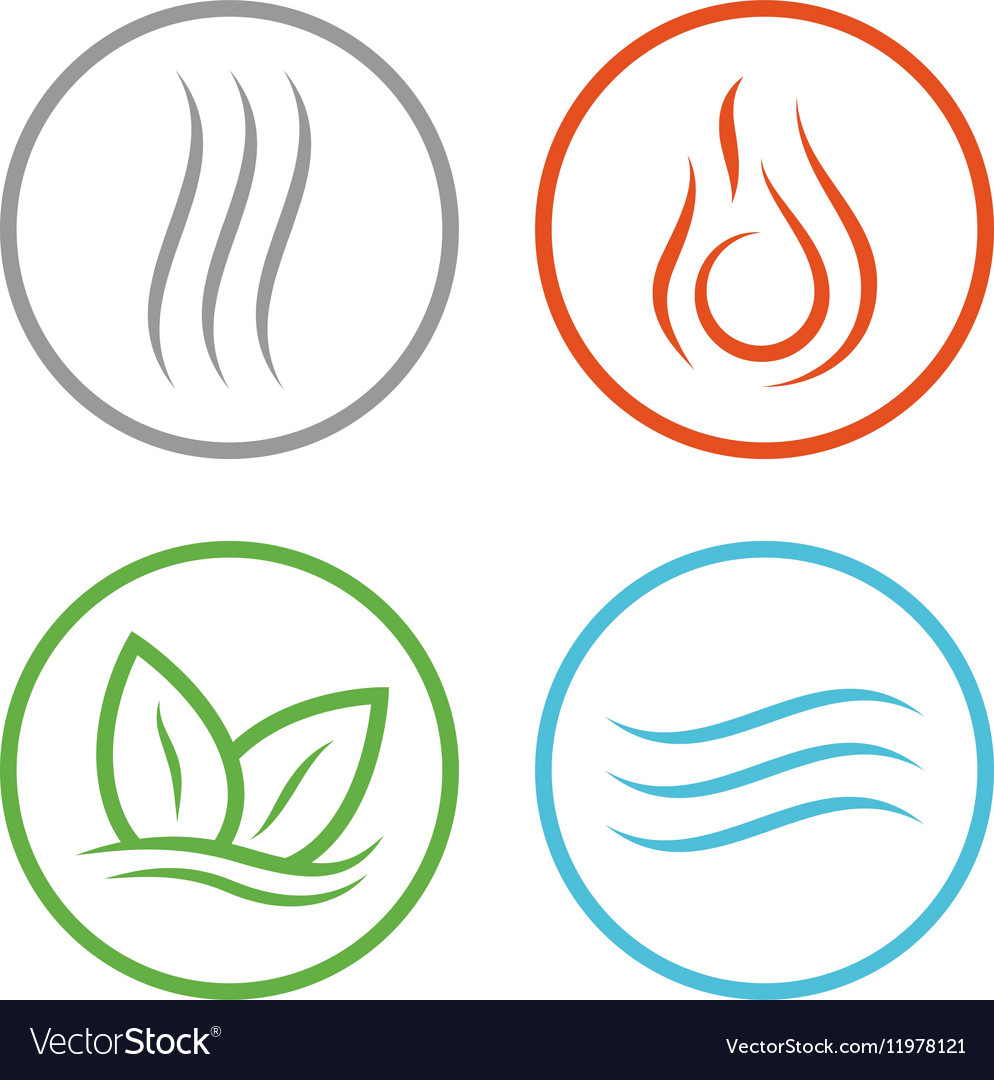 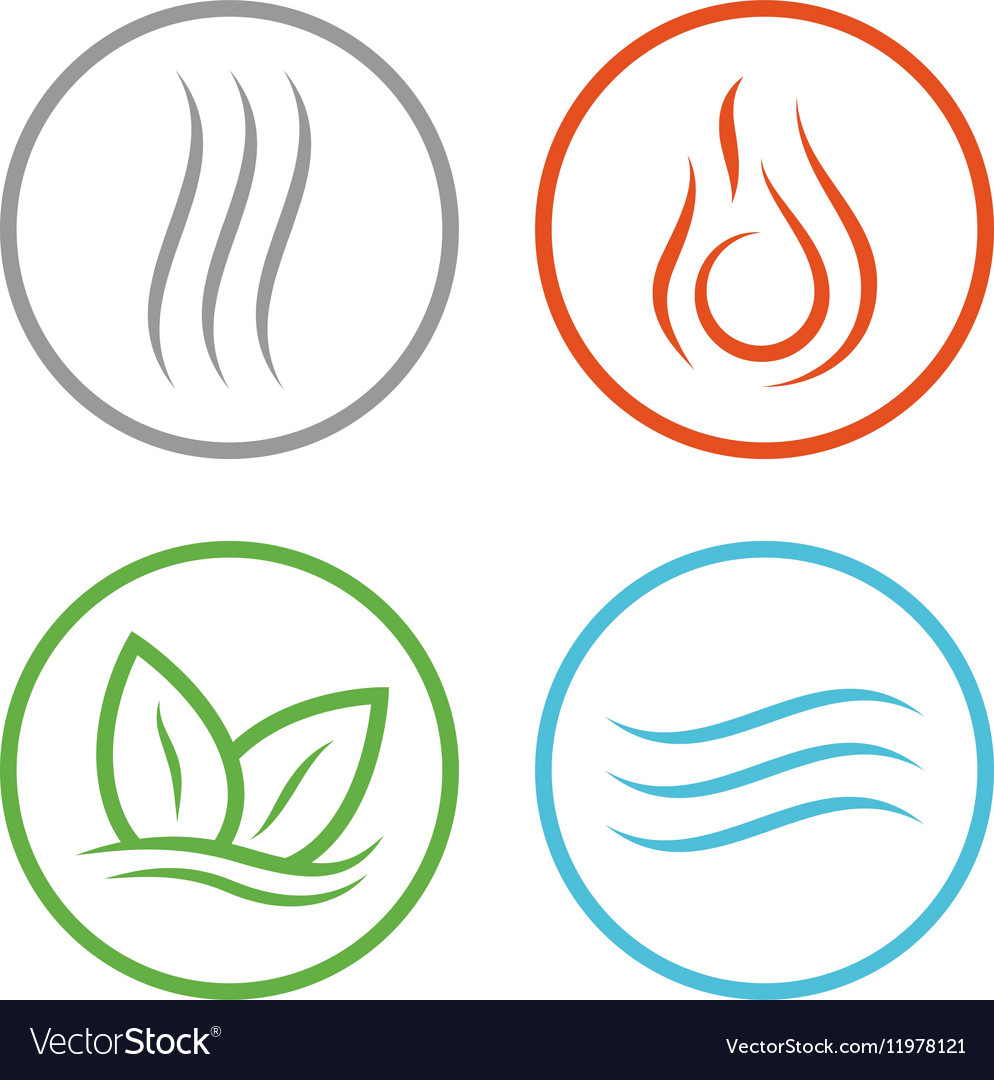 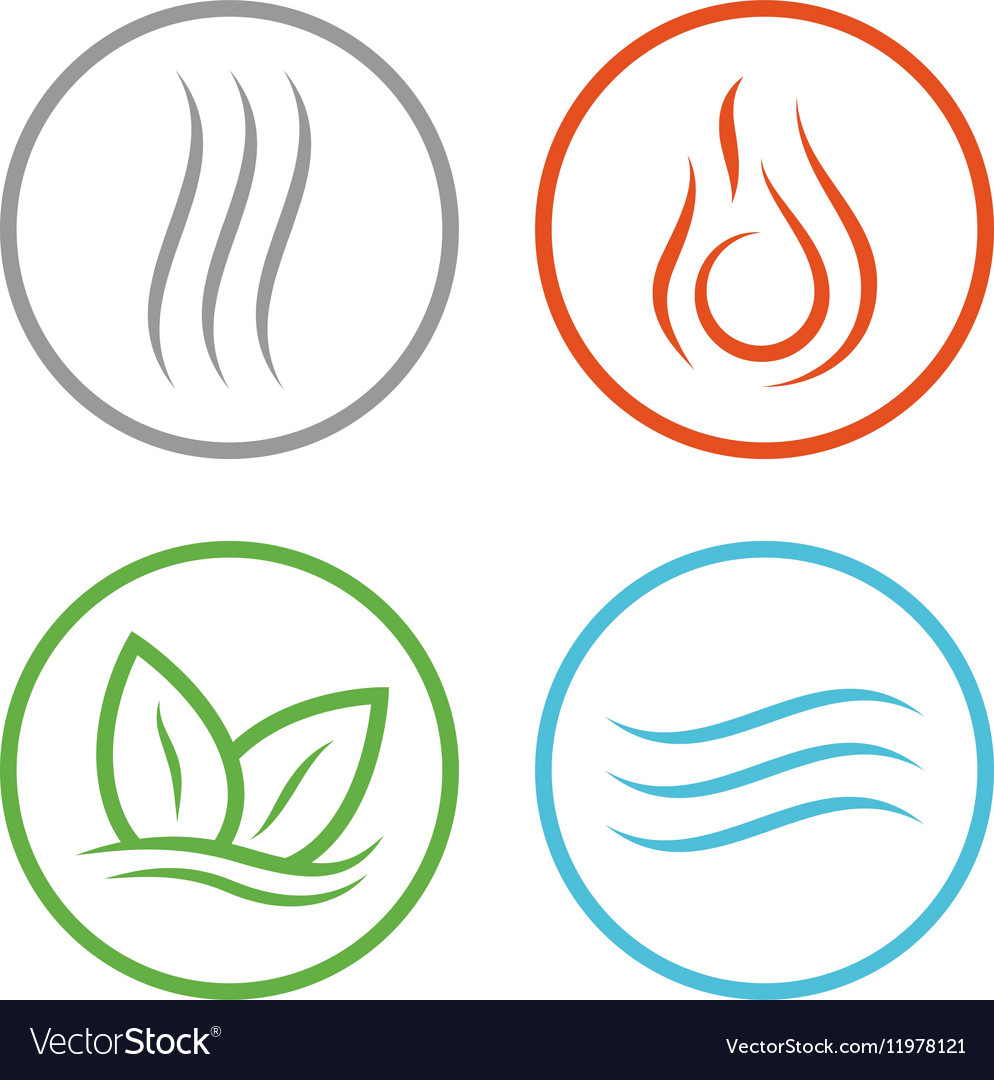 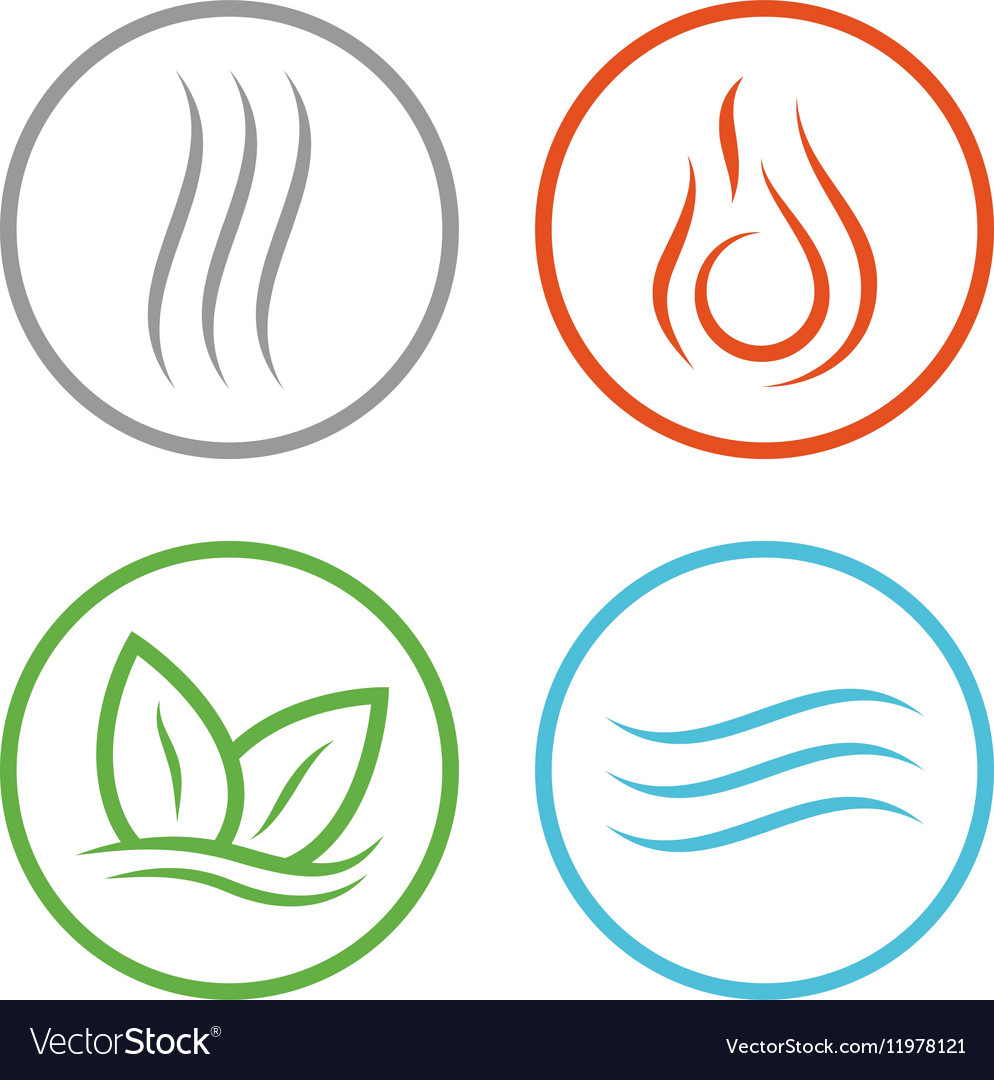 DavinaResearch & Insights Manager
HamishInsights & Engagement Officer
DarrenInsights & Engagement Officer
EveInsights & Engagement Lead
Contact & Engagement Strategy Engagement Framework Collaborative research with Victim Support Scotland Citizen Space management  User Experience Surveys Public engagement and consultations
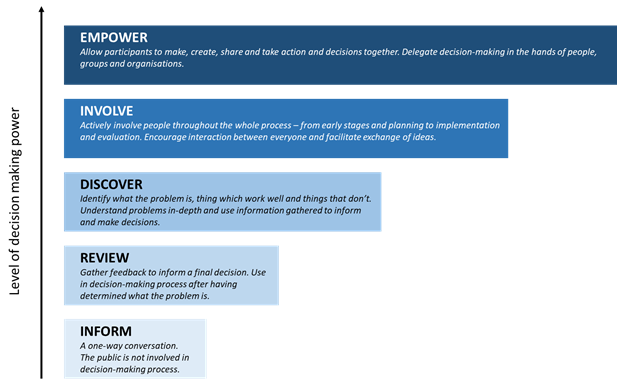 Officially, we moved to Citizen Space on 12 August 2019
6 public surveys & engagement 
Over 49,500 responses 
Over 500% increase in engagement
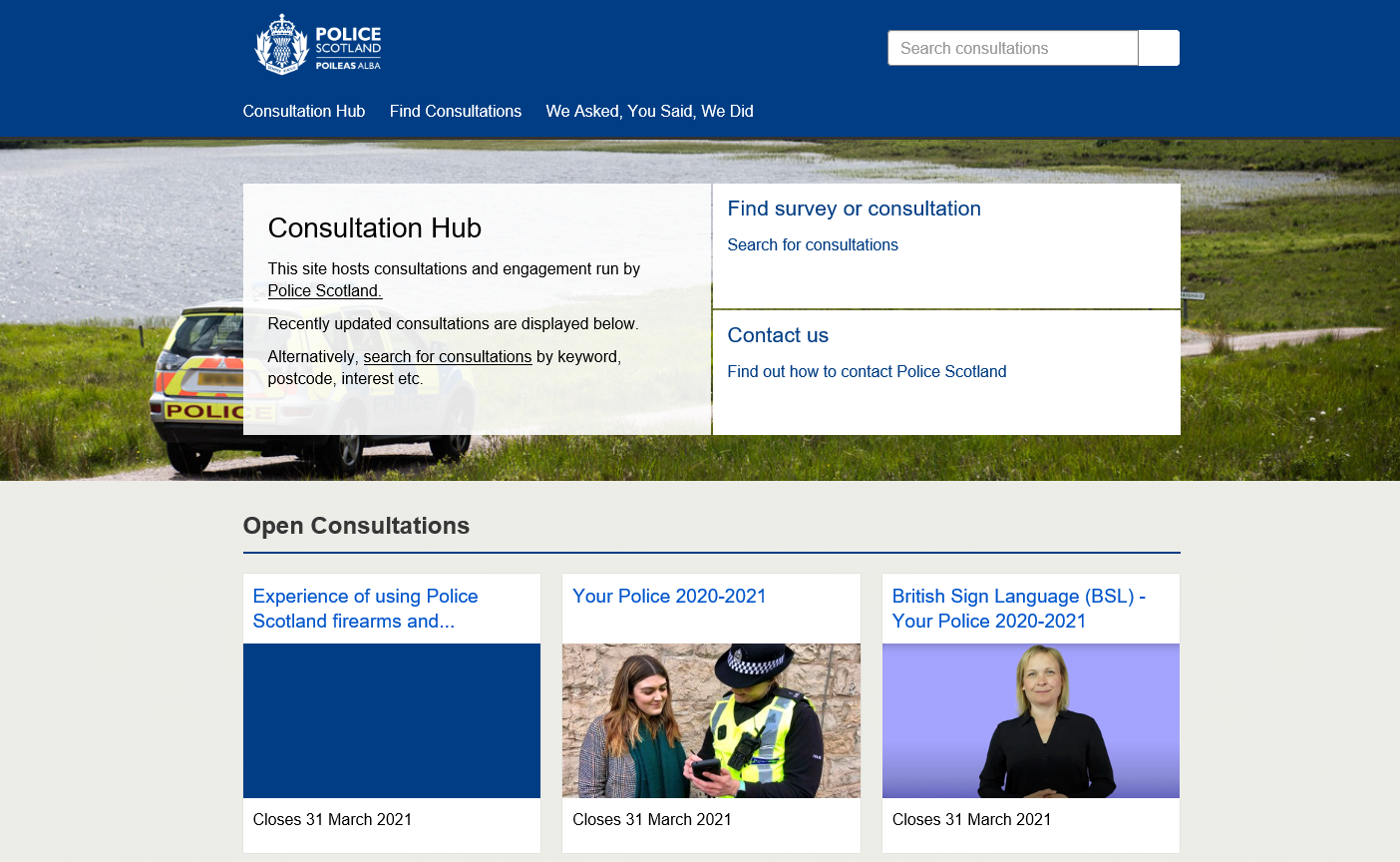 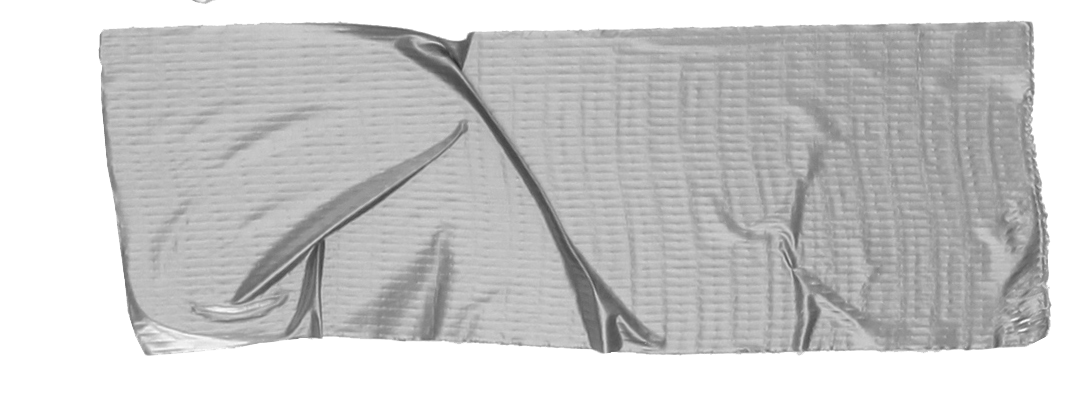 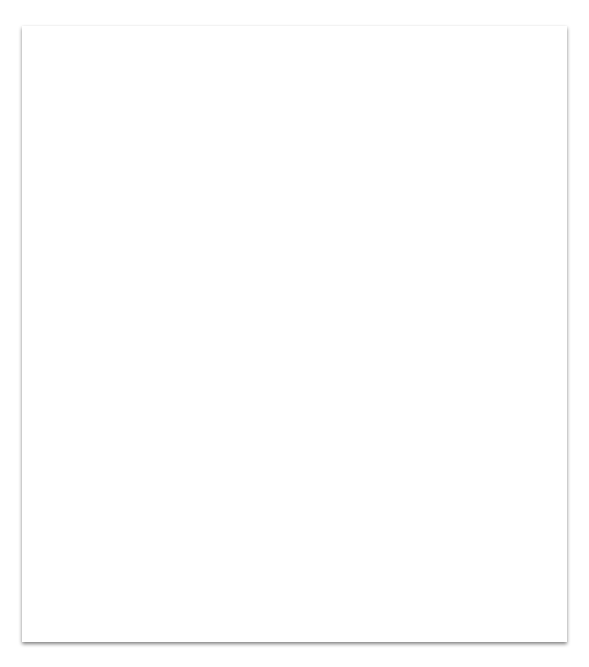 Top surveys
Survey on Police Scotland Football Engagement Strategy - 6,817 responses 
Children and Young People engagement - 1,609 responses
Your Police 2019 - 11,656 responses
Your Police 20/21 (ongoing) - 27,712 responses 
Consultation on Police Joint Strategy - 1,452 responses
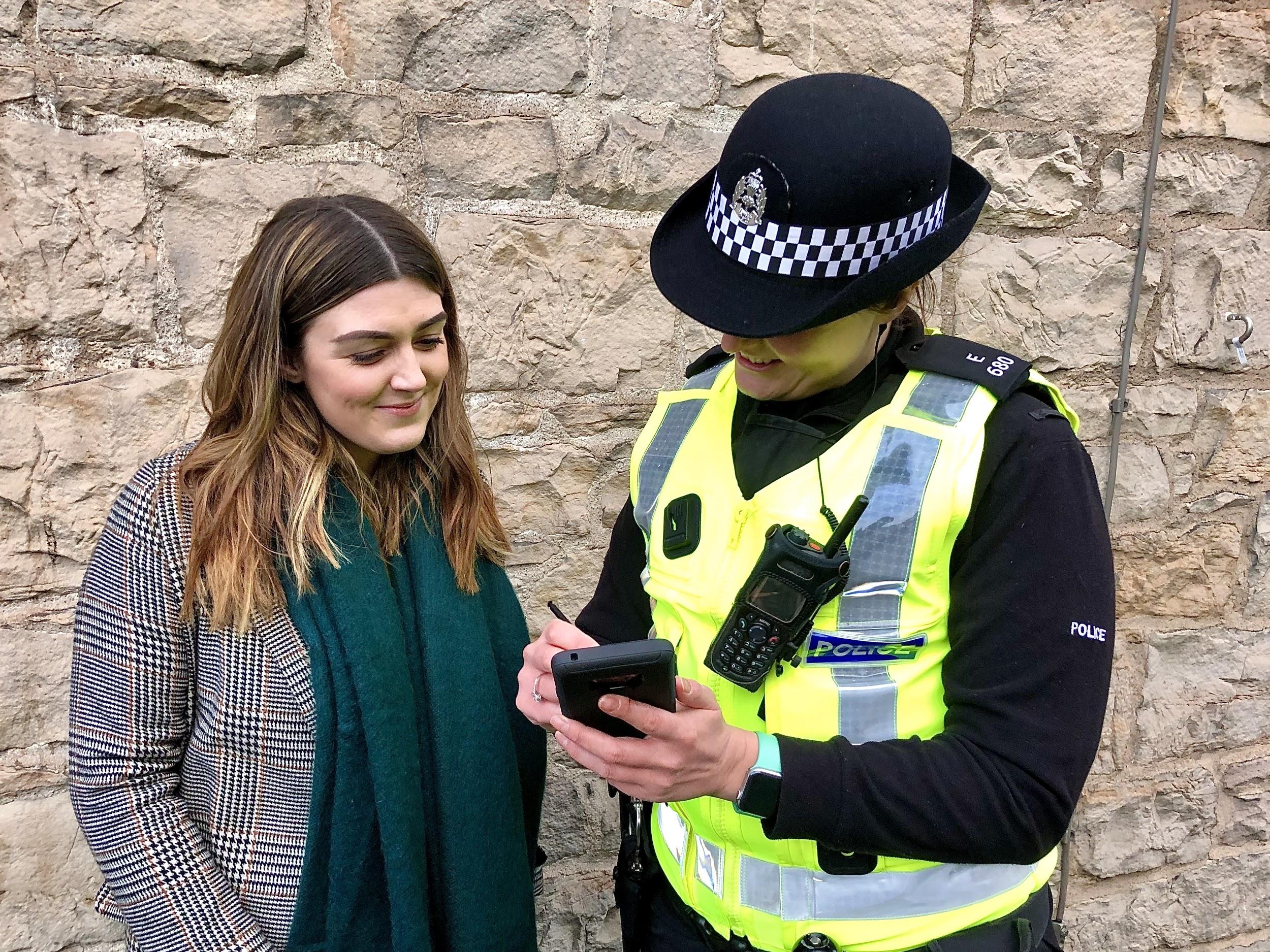 Your Police survey context
Previously ran yearly surveys called Your View Counts
Refreshed survey pilot ran Nov-Dec 2019
Review learnings from pilot 
Replaced previous yearly survey with Your Police in April 2020
Survey launched during covid-19
Additional question included to gain understanding of experiences and views of new police powers and activities.
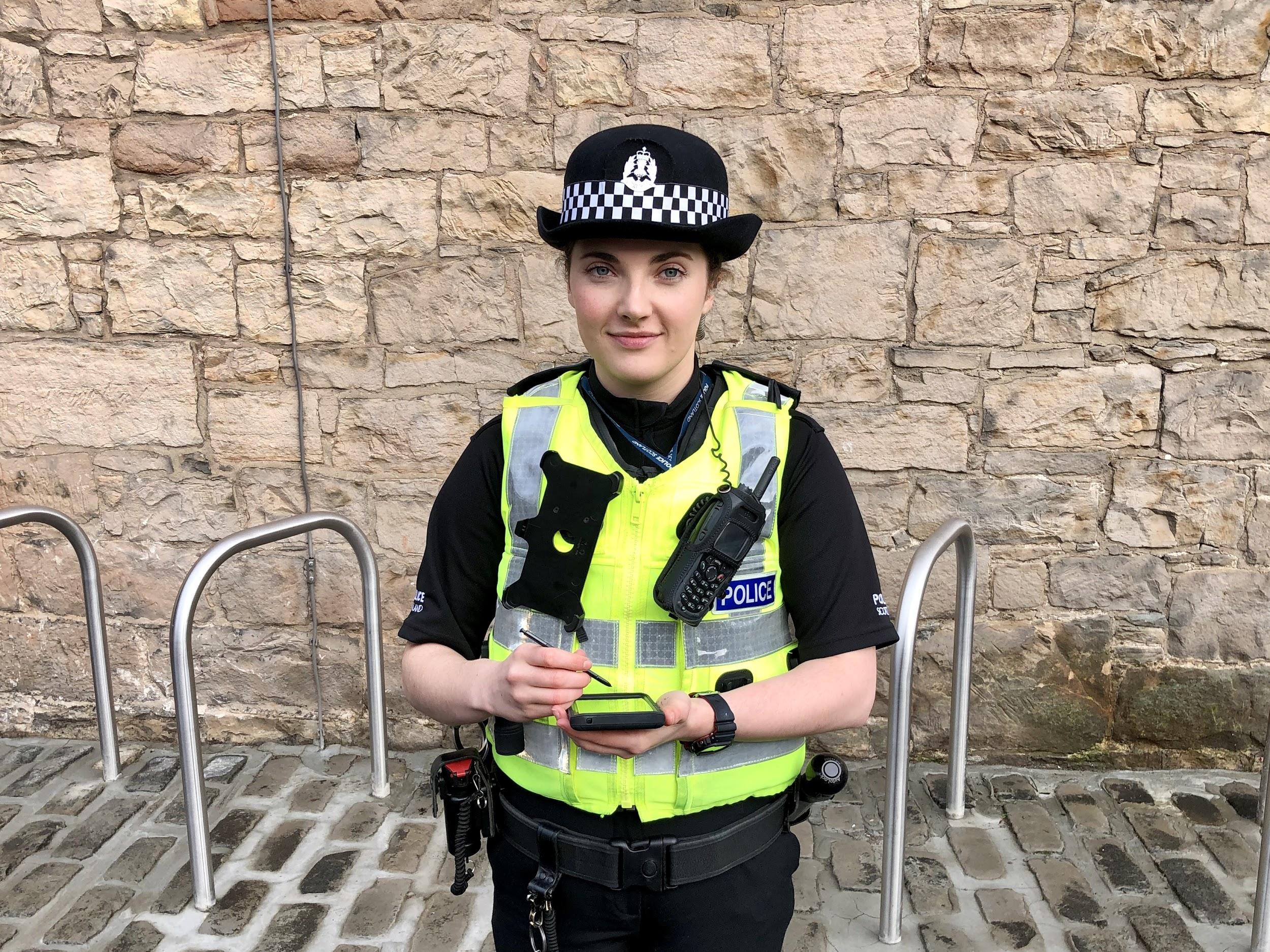 Launching a survey during covid-19
Crucial to measuring public confidence & experience of police services during this time
Analysis conducted on weekly basis 
Reporting to main Covid police operational boards, Executives and Scottish Police Authority
Extensive reporting and analysis including sub-group analysis
We found out that public confidence in policing increased during lockdown
It increased by 20 percentage points.
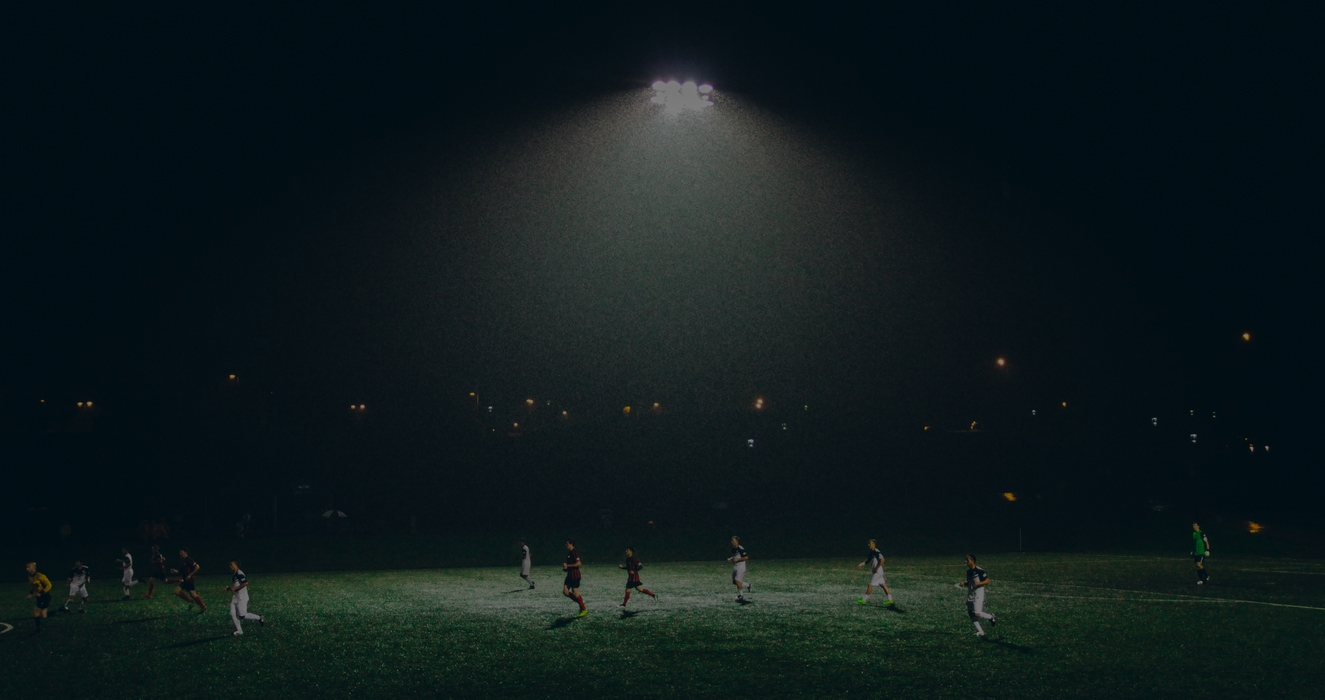 https://consult.scotland.police.uk
Our actions based on insights 
Creation of Police Scotland Public Confidence Board
Analysis reports contribute to different business areas and police operations
Enhancing local police presence at identified locations 
Focused and targeted engagement with those groups less represented in the survey
Increase engagement with over 20 organisations representing the interests of disabled people 
Include the needs and circumstances of vulnerable people in daily Police officer briefings 
Improve public information and advice at national and local level regarding Coronavirus
What worked well

Survey accessibility - Easy Read, BSL, telephone survey
Local police divisions ownership & engagement locally
Refreshed question set 
Pilot survey and getting partner feedback 
Reviewing the data weekly and monthly 
Align key questions to other UK-wide surveys 
Triangulate data with other surveys
More people engaged with us during lockdown
How might we… 

Analyse 60,000 open text responses? 
Streamline qualitative analysis? 
Share data and insights efficiently across the organisation?
Enable colleagues across the organisation to explore the data themselves?
Continue to turn public insights into action for frontline officers? 
Work with Comms teams at the start of each project?
Quantitative data
Qualitative data
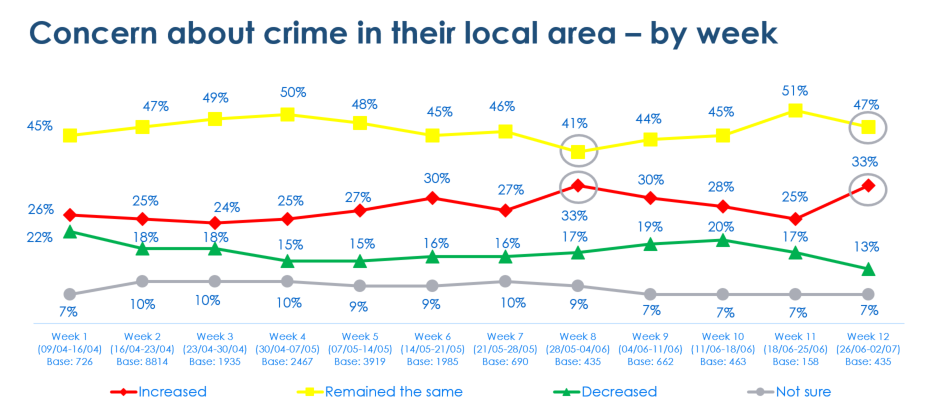 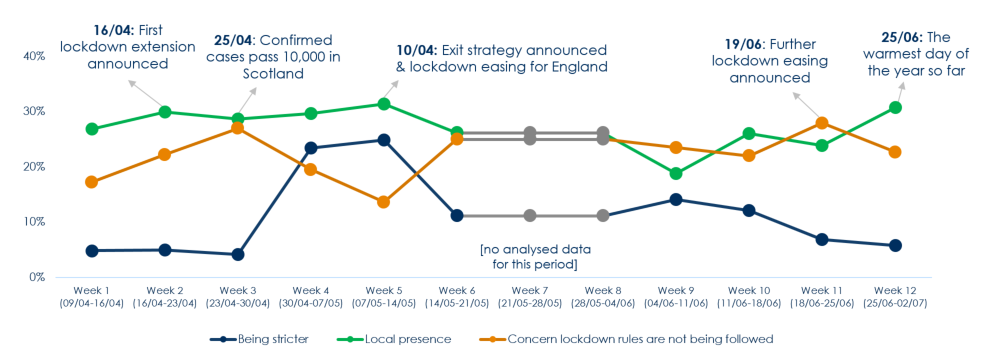 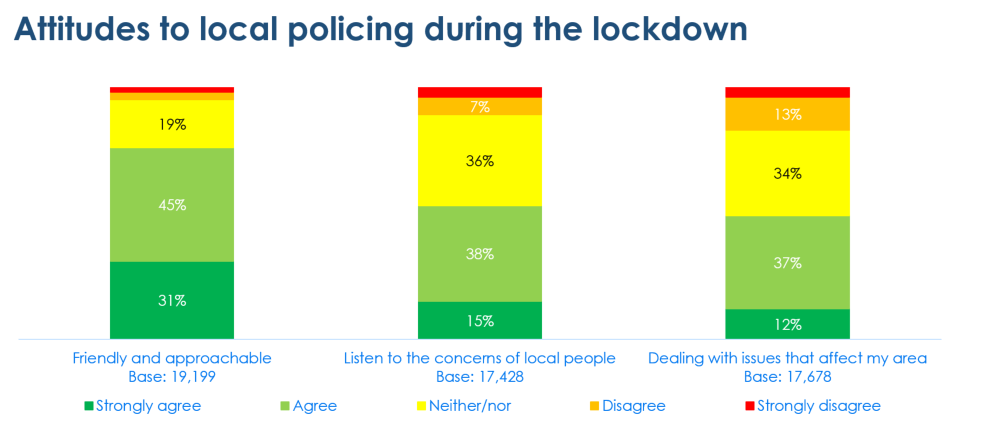 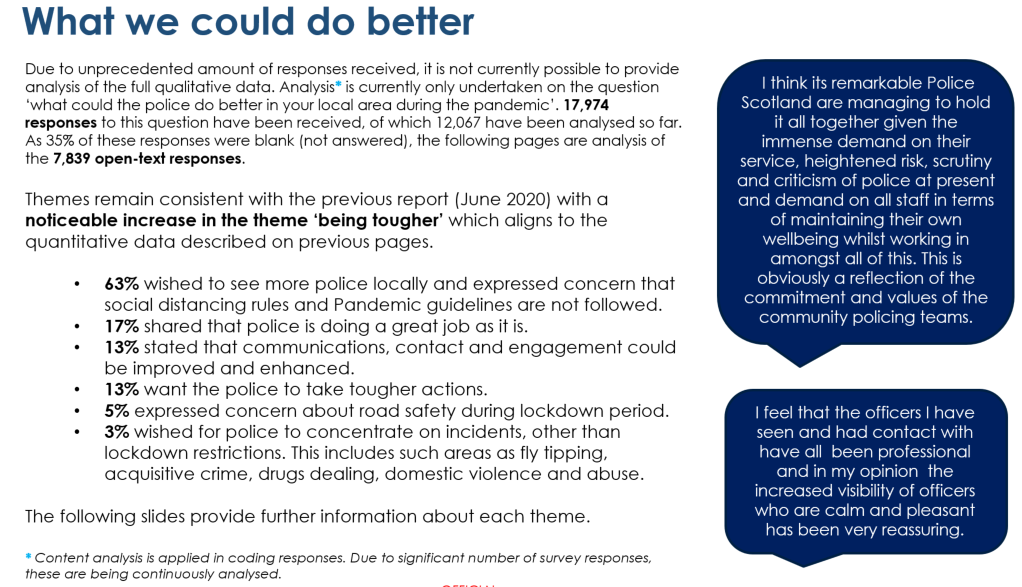 Reach us via email 
consultations@scotland.pnn.police.uk
Questions?